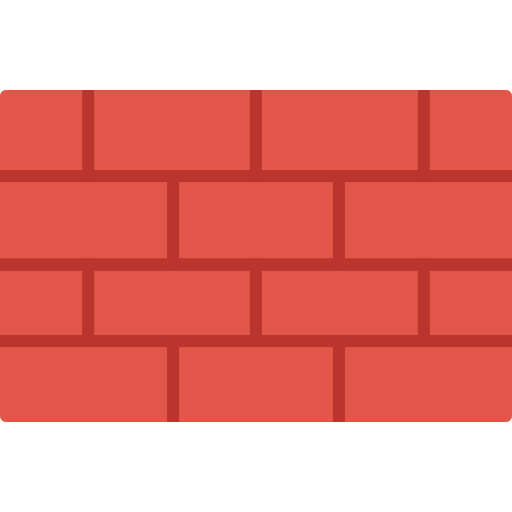 KHỞI ĐỘNG
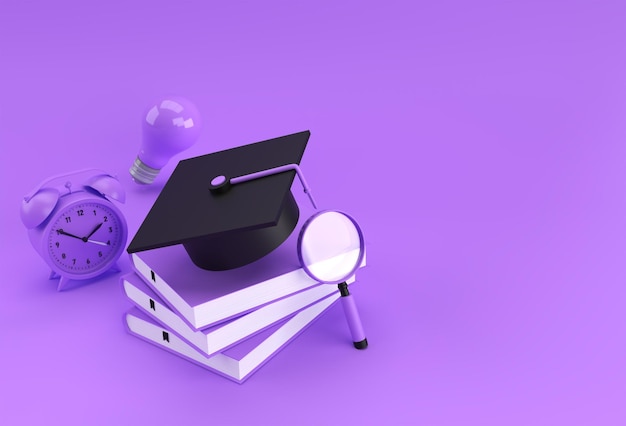 Tiết 8: ÔN TẬP GIỮA HỌC KÌ I
Người dạy: Thầy Giáo Tin
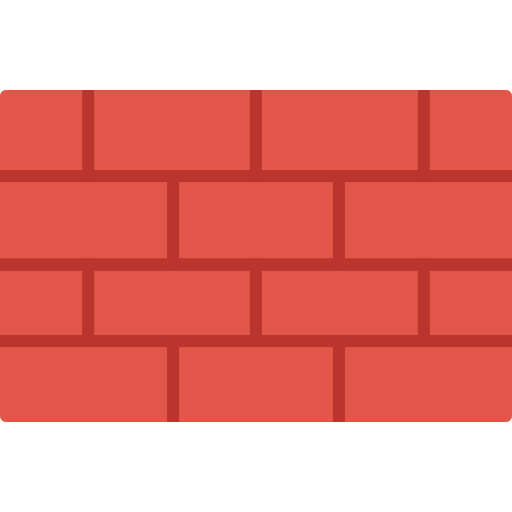 SƠ ĐỒ TƯ DUY
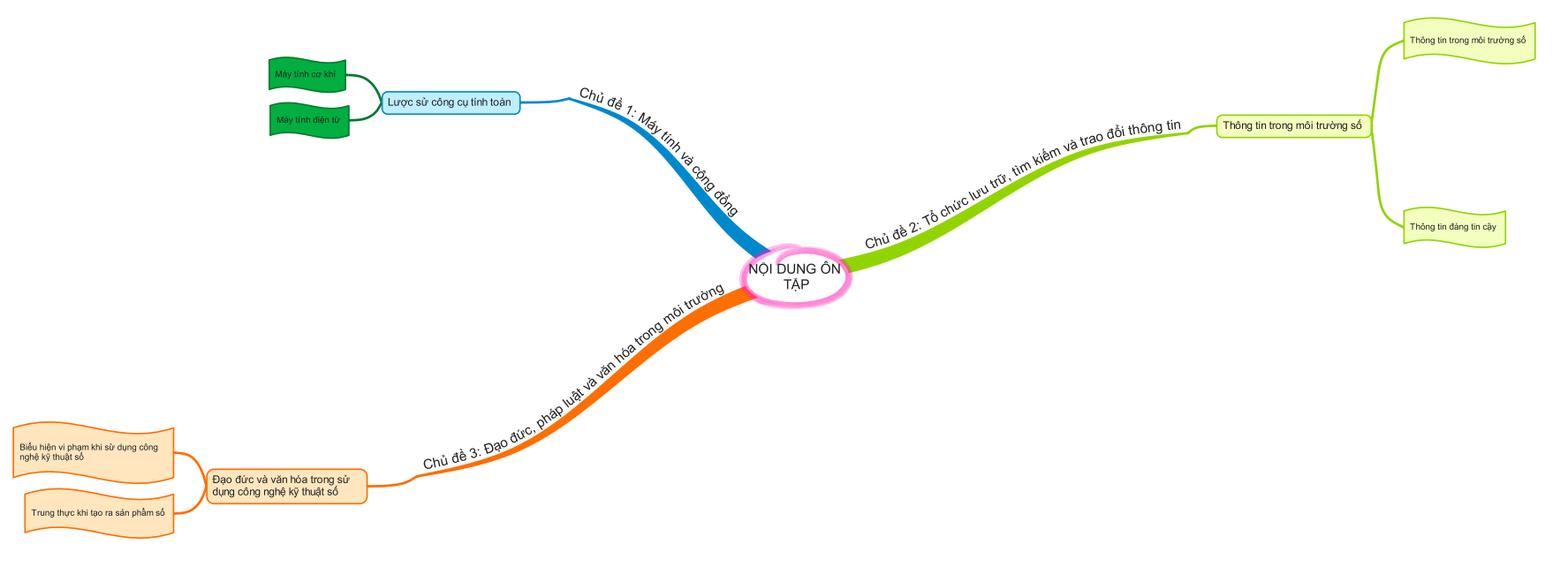 Tạo một sơ đồ tư duy cá nhân: Tóm tắt các mục của môn Tin học mà em đã học trong thời gian qua
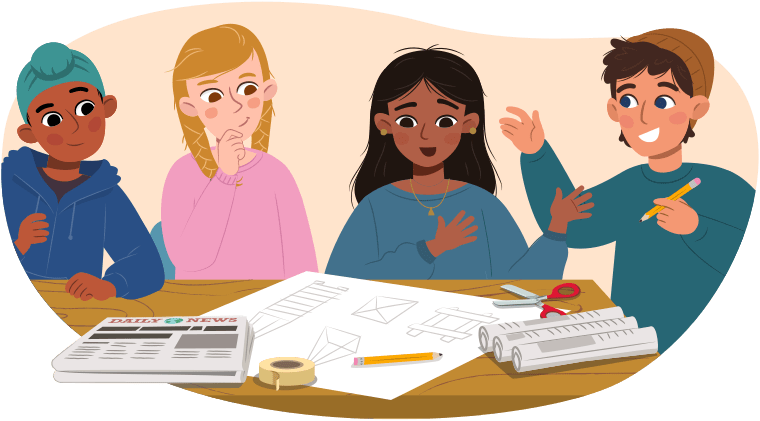 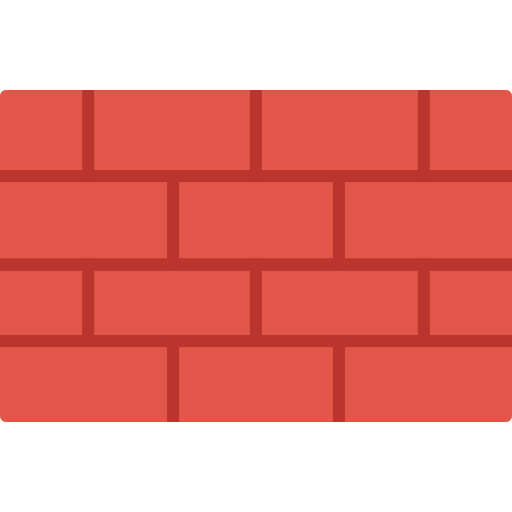 BẮT ĐẦU
HẾT GIỜ!
ÔN TẬP LÝ THUYẾT
HOẠT ĐỘNG NHÓM: Hoàn thiện phiếu học tập
5
4
1
3
2
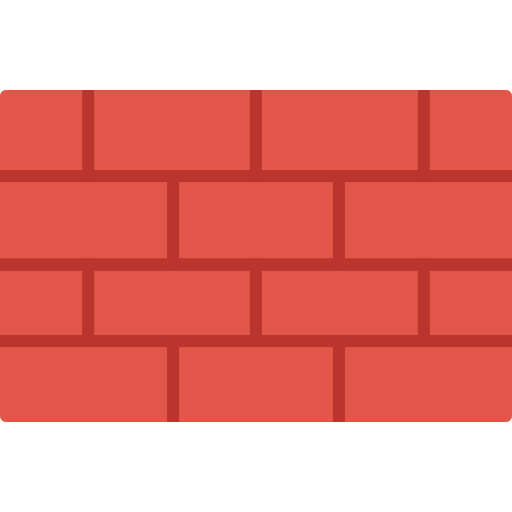 BẮT ĐẦU
HẾT GIỜ
ÔN TẬP THỰC HÀNH
THỰC HÀNH: Sử dụng Internet tìm kiếm, đánh giá và tải các thông tin về các khu du lịch của địa phương (xã hoặc huyện). Từ đó tạo một bài trình chiếu đơn giản về chủ đề trên.
10
9
1
2
8
3
7
4
6
5
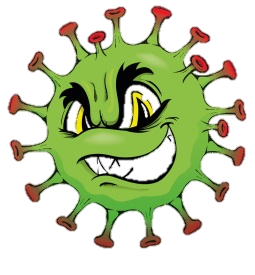 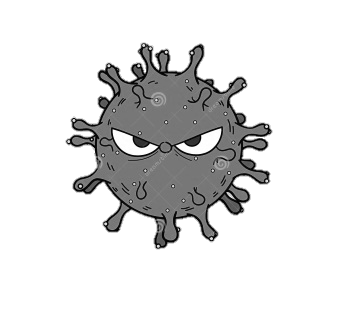 2
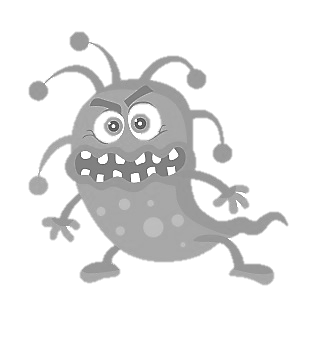 1
3
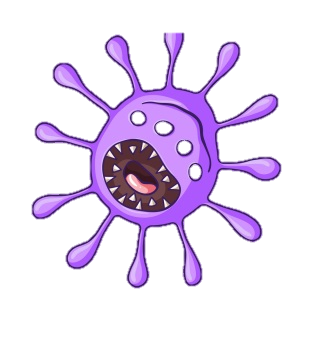 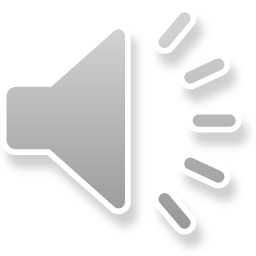 4
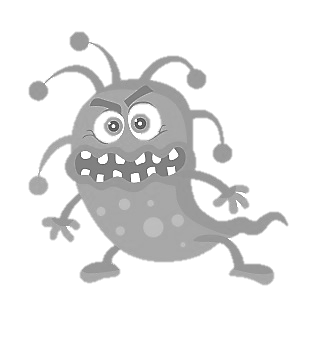 Việc “bán hàng online” là một ví dụ về máy tính thay đổi xã hội trong lĩnh vực gì?
A. Lĩnh vực y tế
B. Lĩnh vực giáo dục.
C. Lĩnh vực kinh tế.
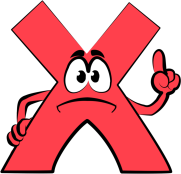 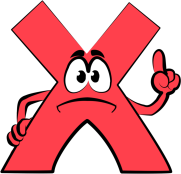 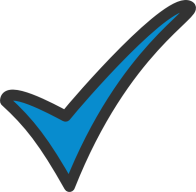 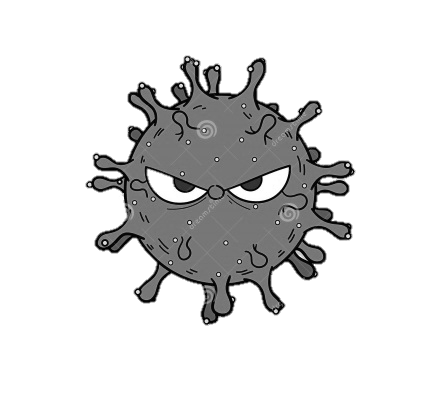 Máy tính điện tử ra đời vào
A. Những năm 1920
B. Những năm 1940
C. Những năm 1960
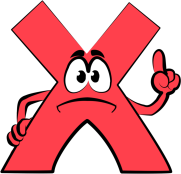 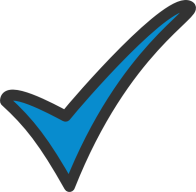 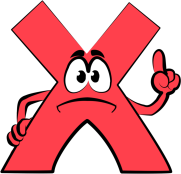 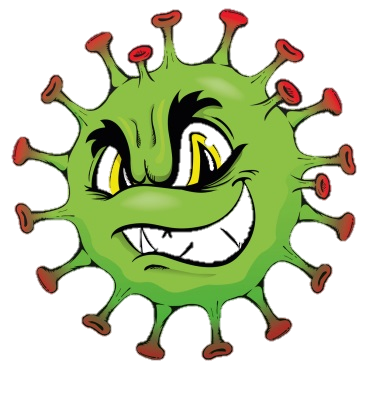 Đâu không phải là một trong những đặc điểm chính của thông tin số
C. Khó bị xóa bỏ hoàn toàn
A. Khó lan truyền
B. Dễ dàng nhân bản
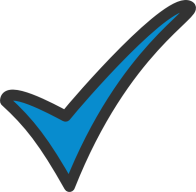 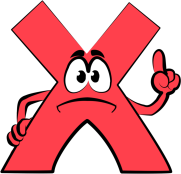 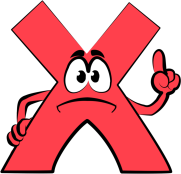 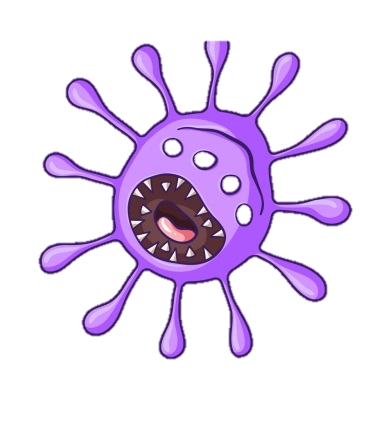 Thông tin số có thể được truy cập từ xa thông qua:
A. Kết nối điện tử
B. Kết nối vật lý
C. Kết nối Internet
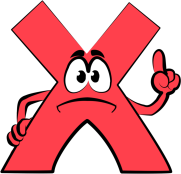 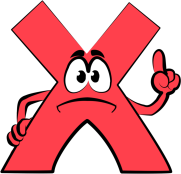 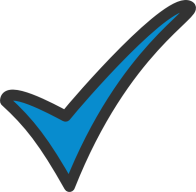 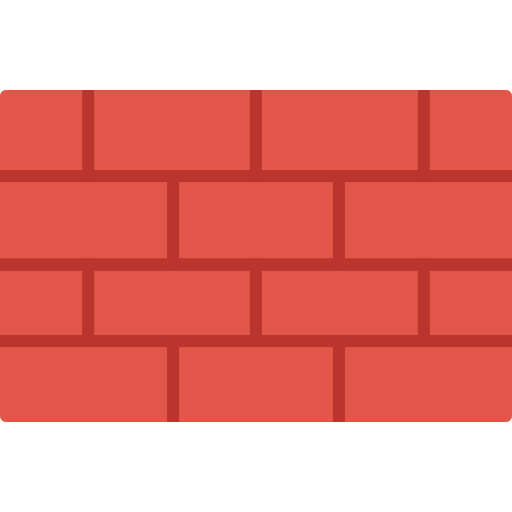 HƯỚNG DẪN VỀ NHÀ
Chia sẻ bài trình chiếu đang làm ở phần Ôn tập thực hành vào mail cá nhân của các em. Sau đó về nhà tiếp tục biên tập, chỉnh sửa và hoàn thiện bài trình chiếu đó.